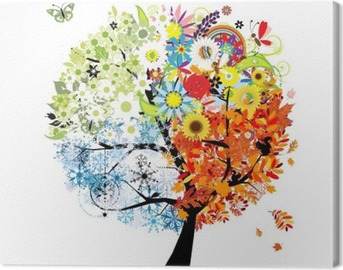 Gli alberi e le stagioni
Lavoro interdisciplinare
Classe 3 E  plesso Capoluogo
Inss. Filippo V. – Vitiello I.
LA STORIA DI UN ALBERO
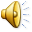 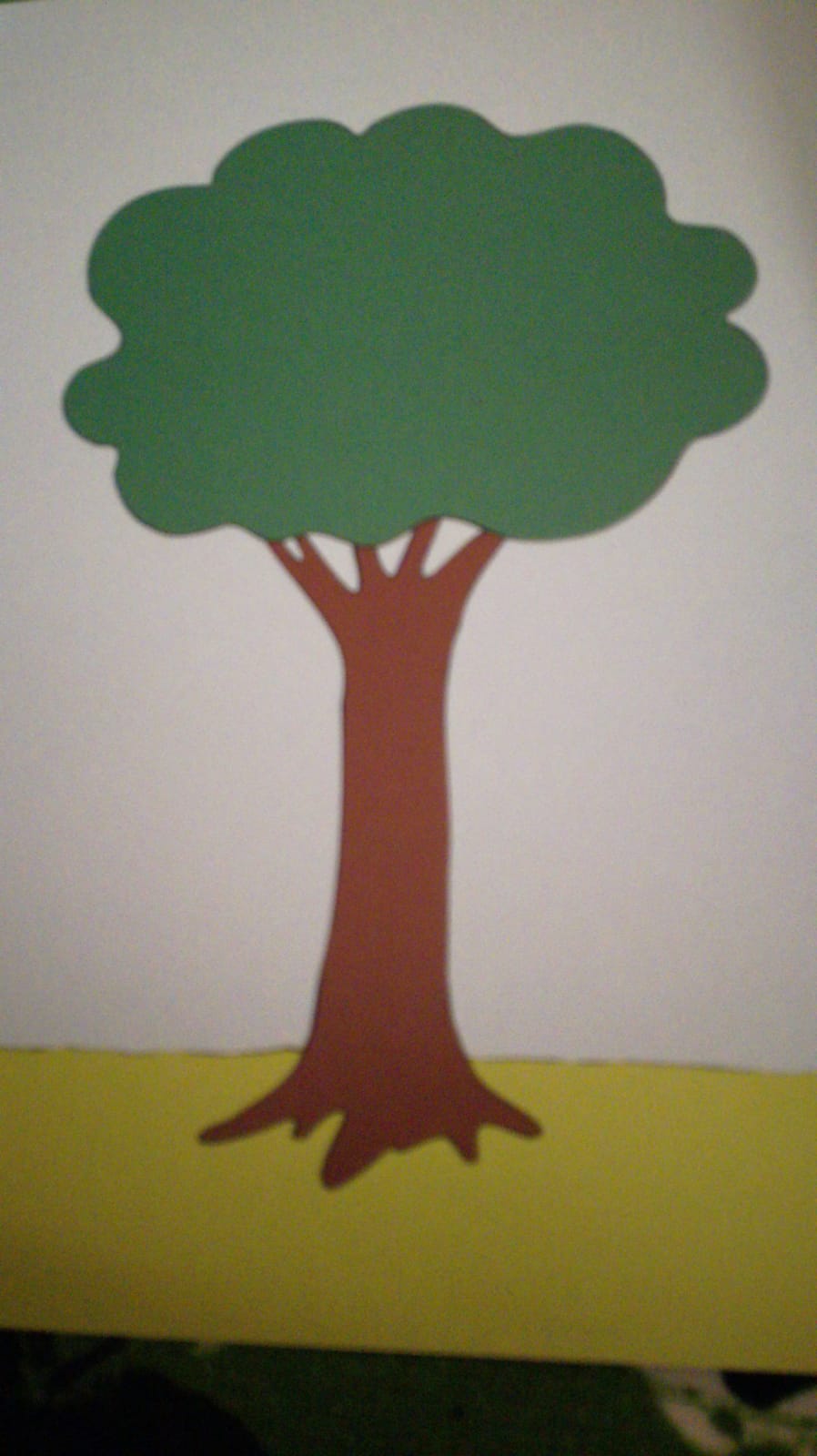 C’ERA UNA VOLTA UN ALBERO DI CILIEGIE: AVEVA UN TRONCO ROBUSTO E RAMI PIENI DI FOGLIE
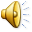 IN AUTUNNO SOFFIO’ UN FORTE VENTO CHE FECE VOLARE TUTTE LE SUE FOGLIE
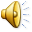 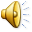 … E LA NEVE. ERA INVERNO, L’ALBERO AVEVA FREDDO E SI ADDORMENTO’.
POI VENNE LA PIOGGIA…
UN MATTINO DI PRIMAVERA L’ ALBERO FU SVEGLIATO DA UN UCCELLINO CHE CINGUETTAVA SU UN RAMO.
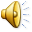 … SUI SUOI RAMI SENTI’ SPUNTARE LE NUOVE FOGLIE E I FIORI.
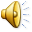 DOPO QUALCHE GIORNO COMINCIO’ L’ESTATE E SULL’ALBERO SPUNTARONO TANTE CILIEGIE TONDE E ROSSE.
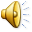 L’ALBERO E 
LE QUATTRO STAGIONI
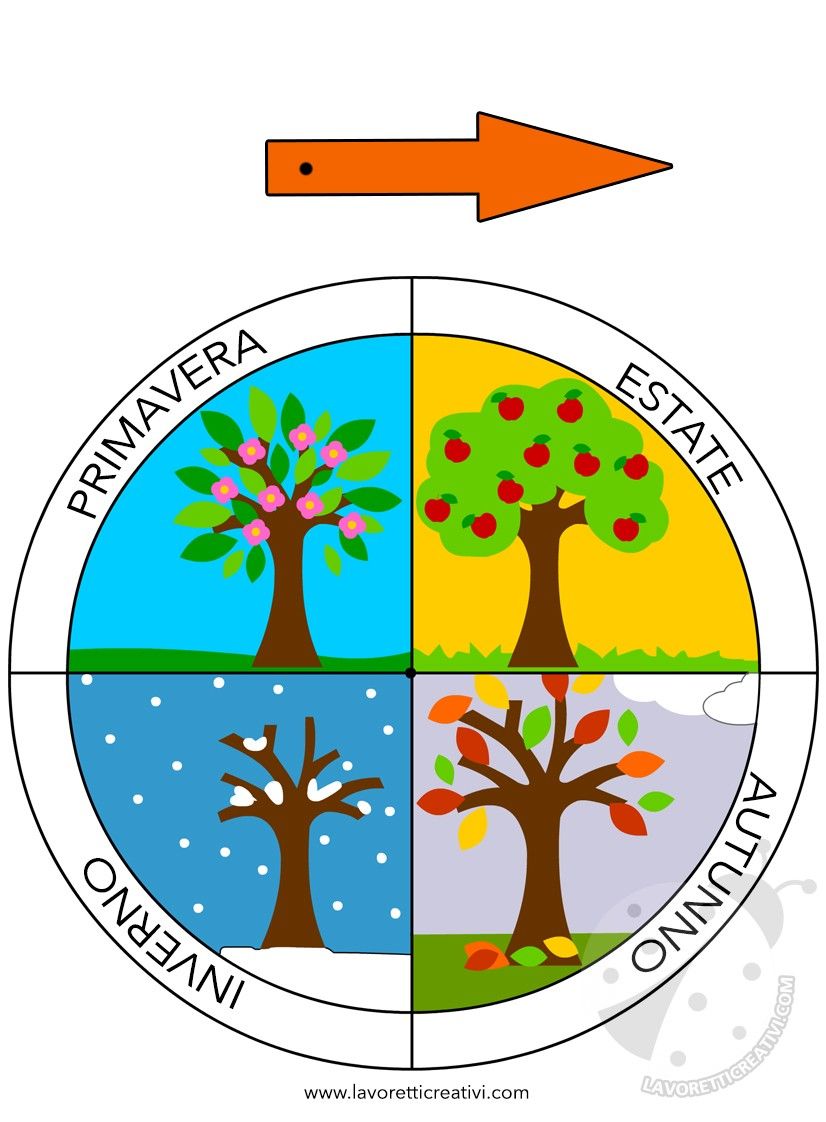 RICOPIA SUL QUADERNO E COLLEGA GLI ALBERI AL NOME DELLE STAGIONI
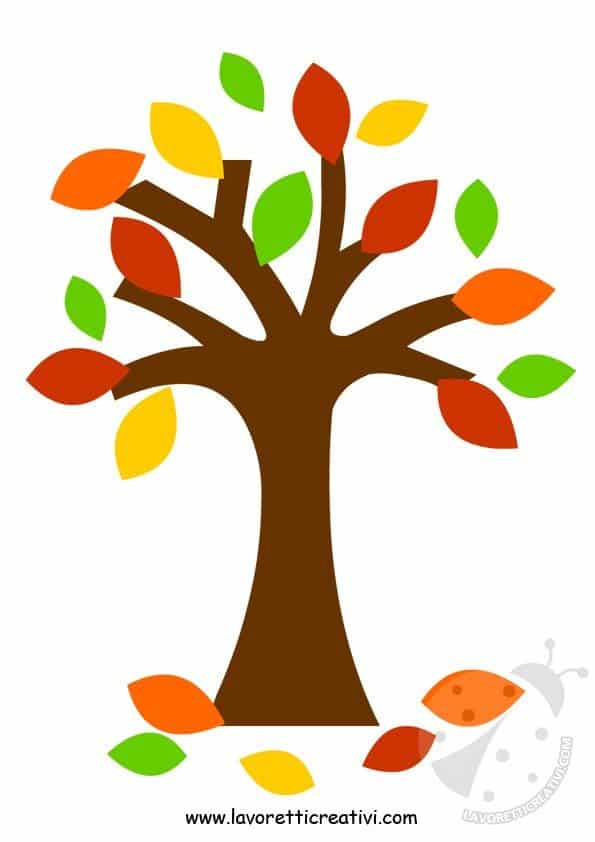 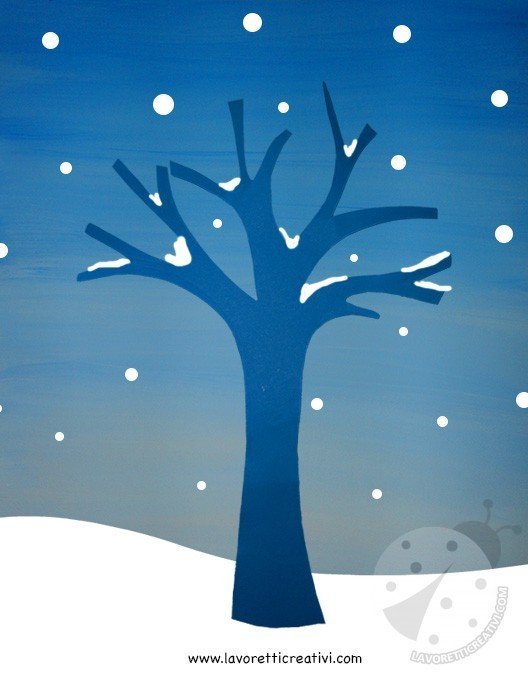 AUTUNNO
AUTUNNO
ESTATE
ESTATE
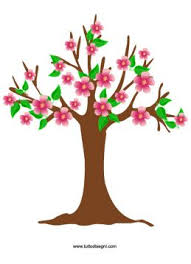 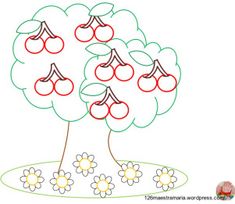 INVERNO
INVERNO
P
PRIMAVERA
CONTA LE MELE E LE CASTAGNE
IL MELO
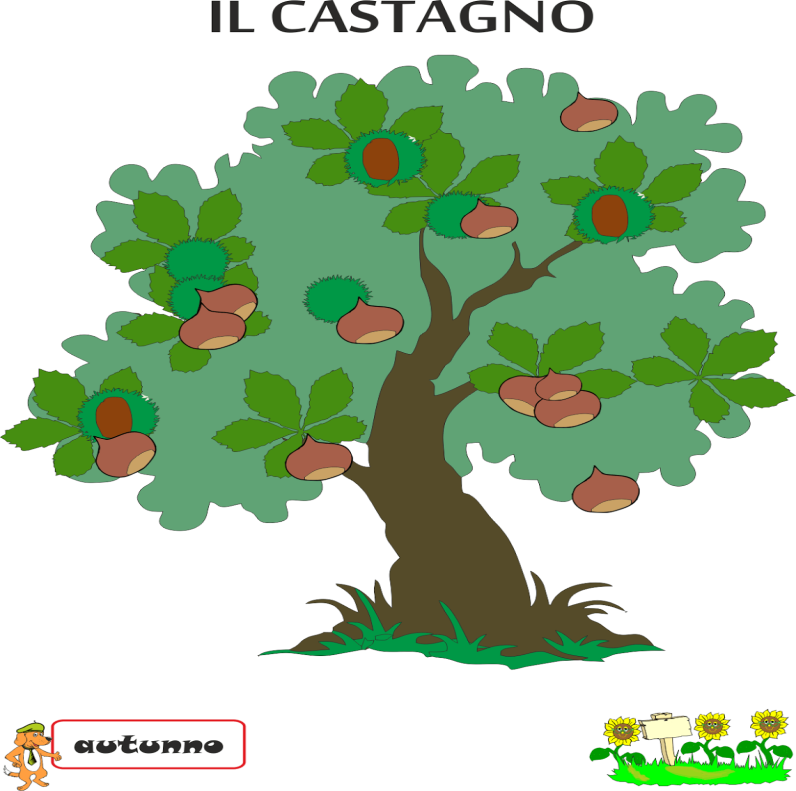 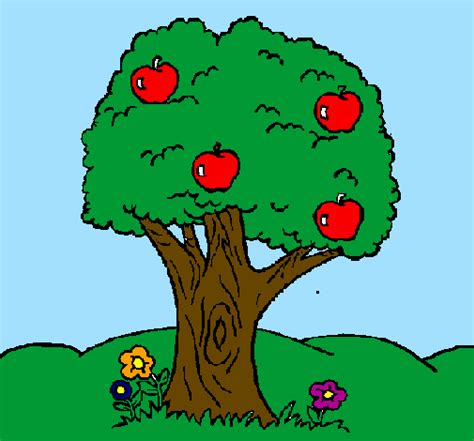 4 
MELE
11
CASTAGNE
DISEGNA LE CASTAGNE E LE MELE NEL CESTO
CONTA TUTTI I FRUTTI E ESEGUI L’ ADDIZIONE
11  +  4  =
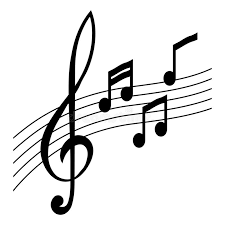 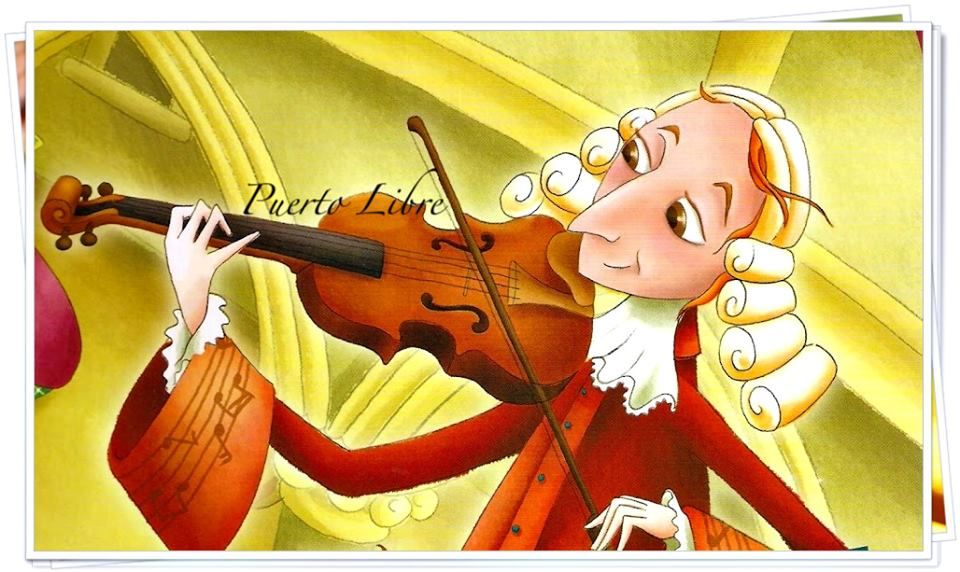 MUSICA
NELL’ASCOLTARE IL BRANO MUSICALE “L’AUTUNNO”DI ANTONIO VIVALDI CHE EMOZIONE HAI PROVATO?
TRISTEZZA
ALLEGRIA
NOIA
https://www.youtube.com/watch?v=WA8EJQOqbdo
BUON LAVORO
UN FORTE ABBRACCIO E…
“ANDRA’ TUTTO BENE”
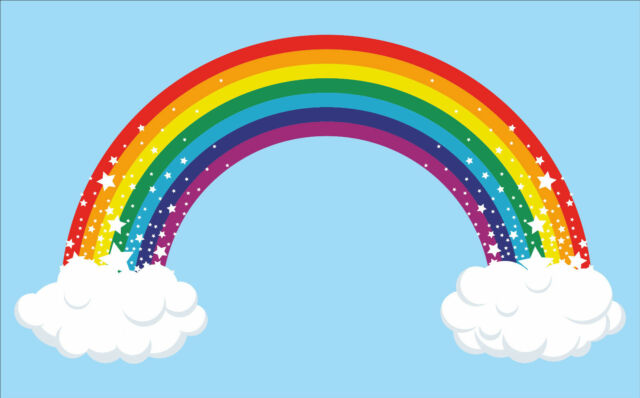